Energy Breakout Solutions
6
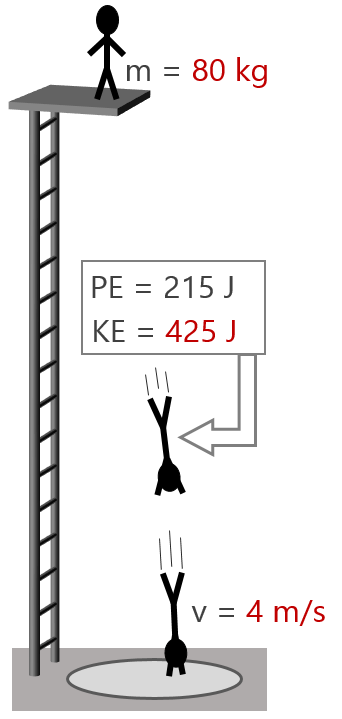 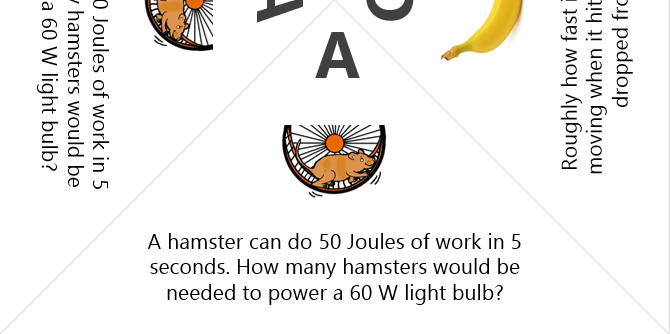 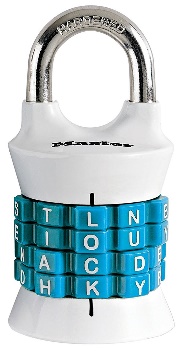 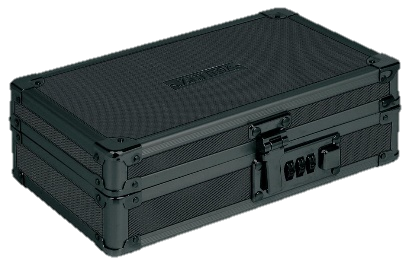 8
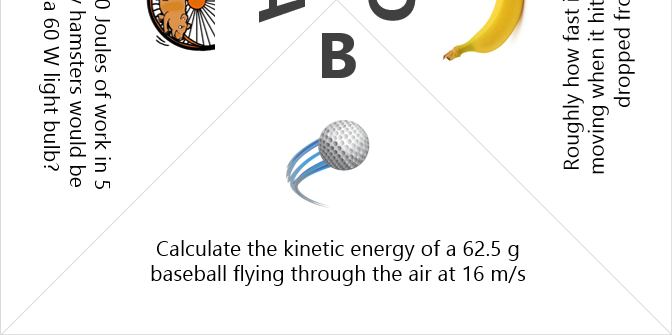 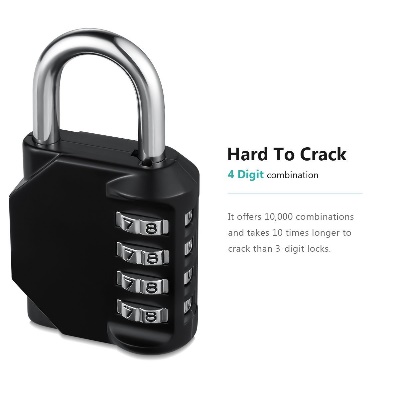 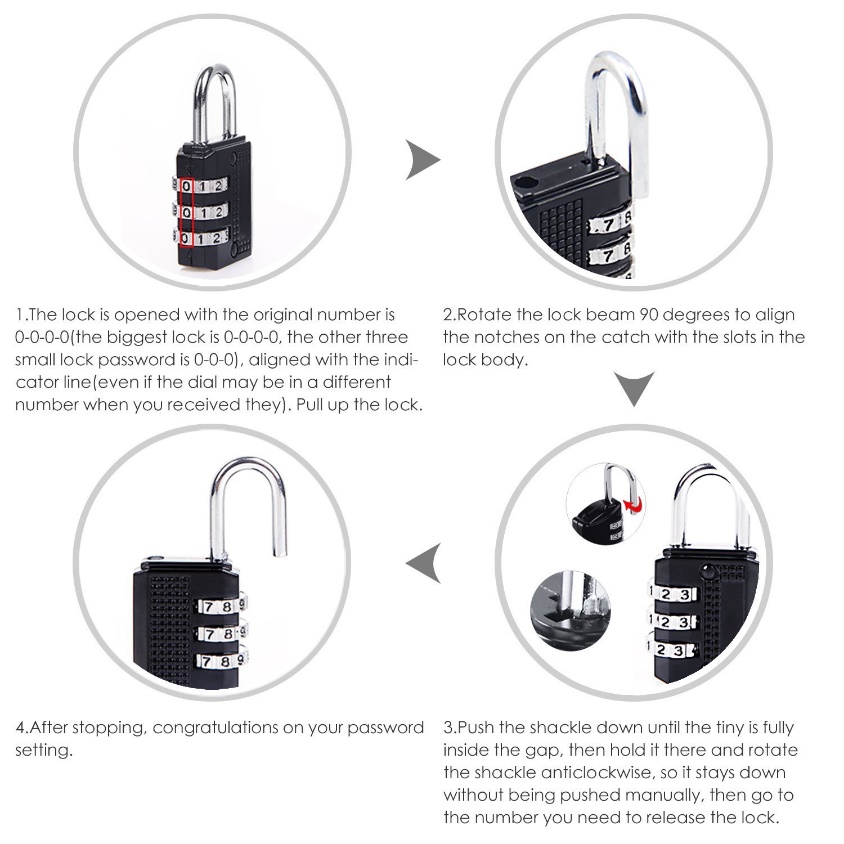 5
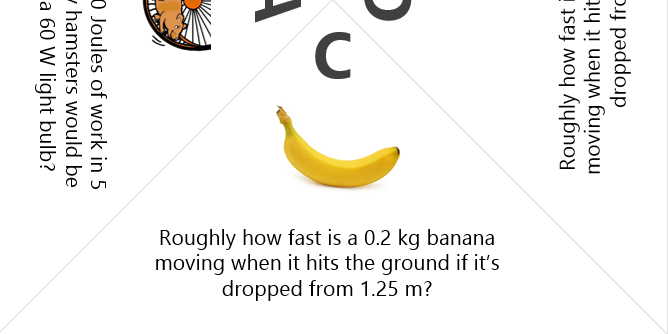 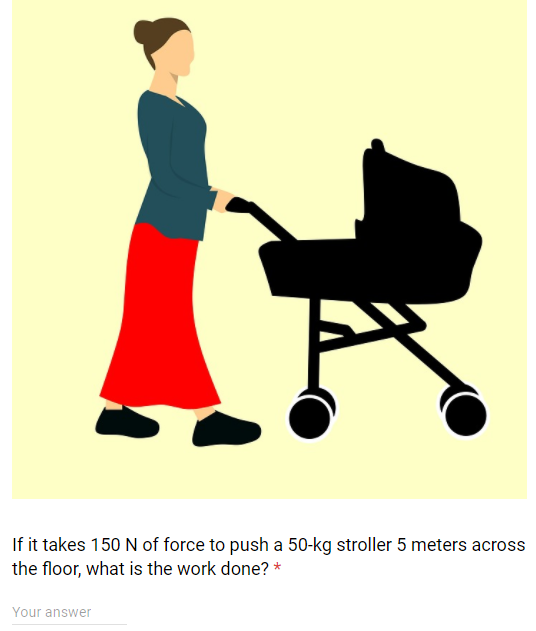 750 J
1500 W
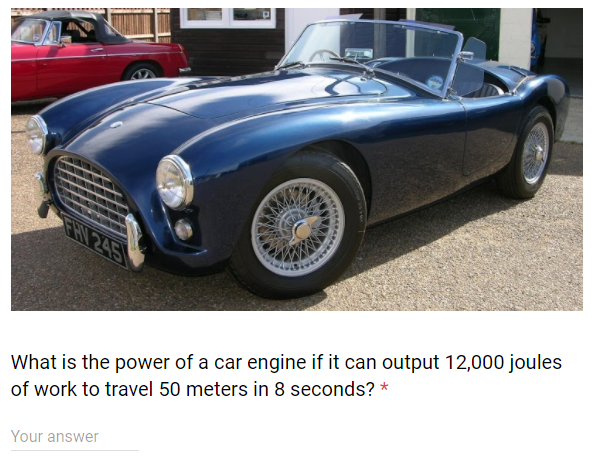 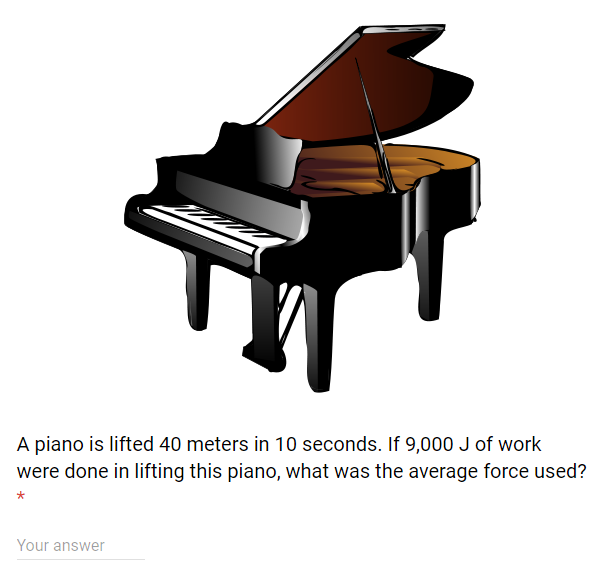 225 N
2700 J
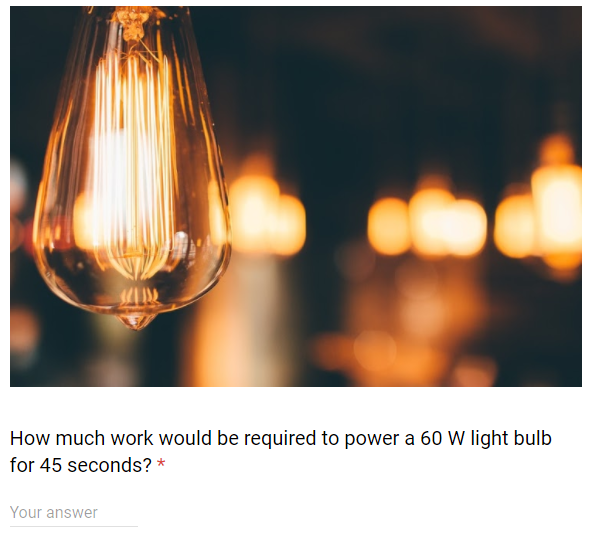 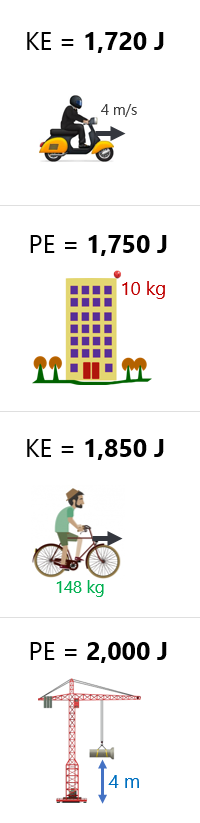 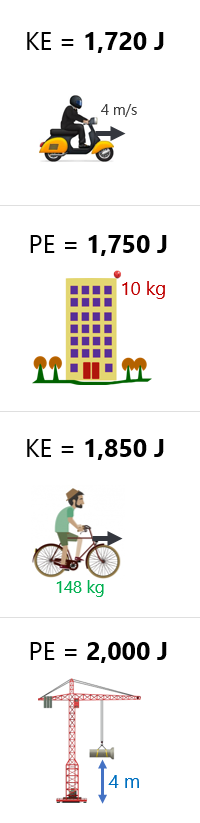 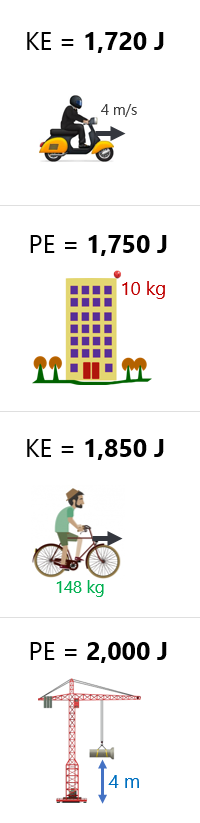 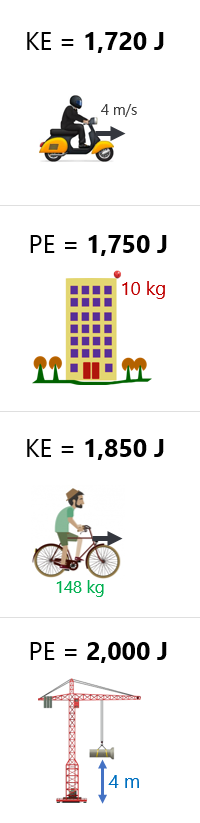 6
5
4
3
What is the speed of the roller coaster car as it rolls over the second hill if it starts as shown with a velocity of 0 m/s?
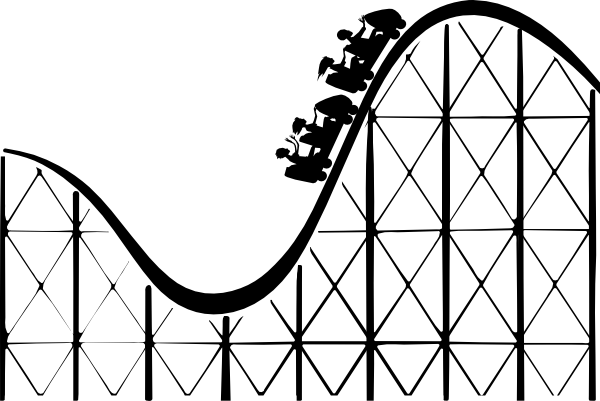 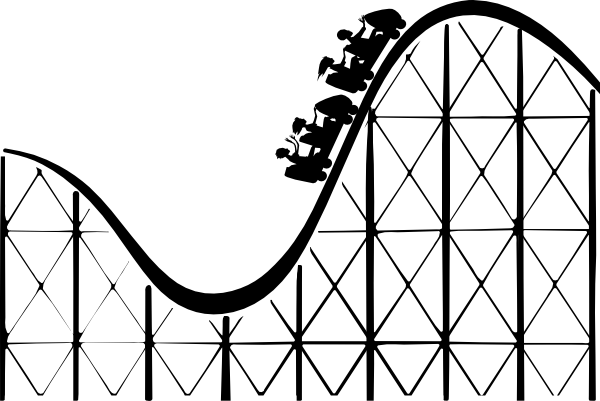 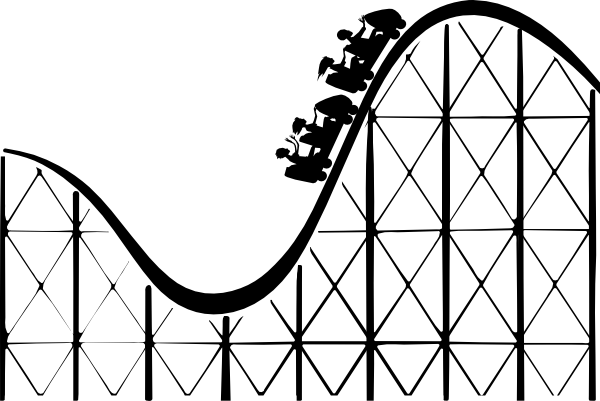 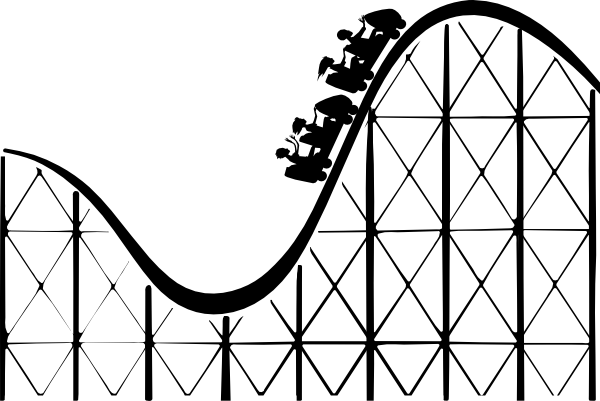 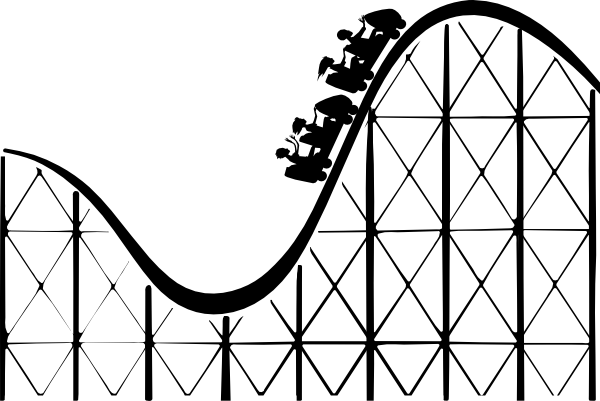 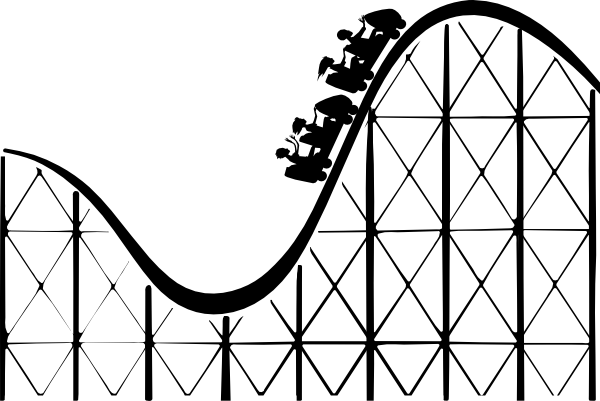 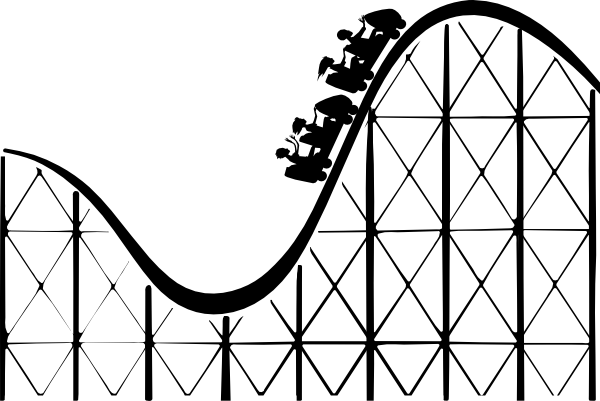 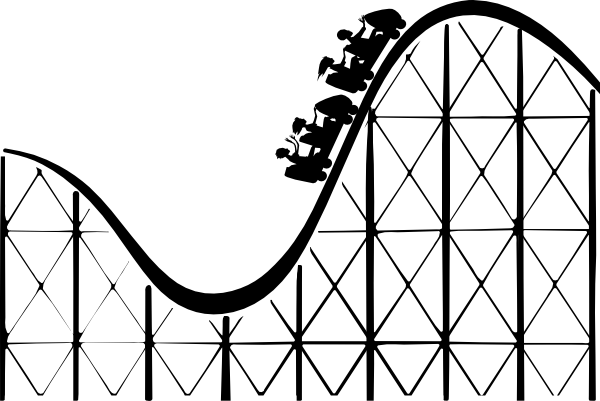 300 kg
22.80 m/s
What is the speed of the roller coaster car as it rolls over the second hill if it starts as shown with a velocity of 0 m/s?
300 kg
18.44 m/s
What is the speed of the roller coaster car as it rolls over the second hill if it starts as shown with a velocity of 0 m/s?
300 kg
21.45 m/s
What is the speed of the roller coaster car as it rolls over the second hill if it starts as shown with a velocity of 0 m/s?
300 kg
16.73 m/s
What is the speed of the roller coaster car as it rolls over the second hill if it starts as shown with a velocity of 0 m/s?
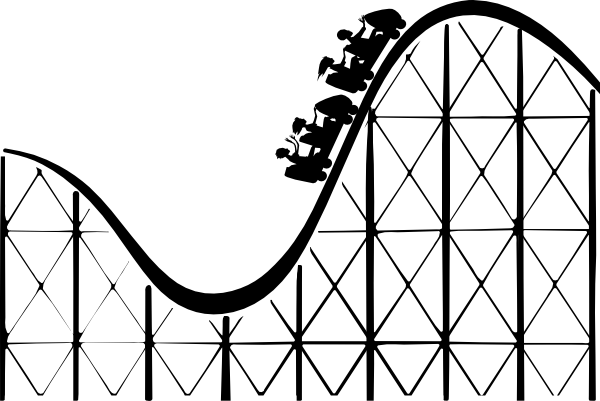 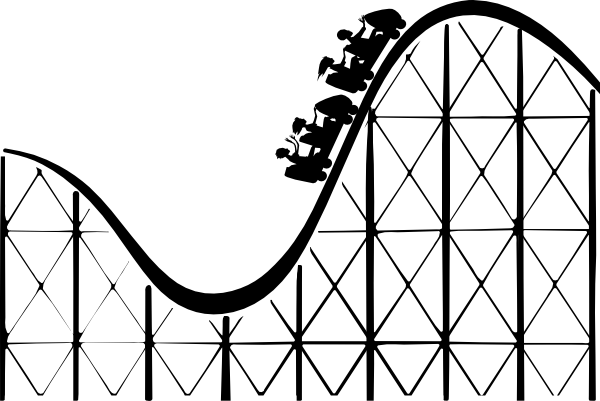 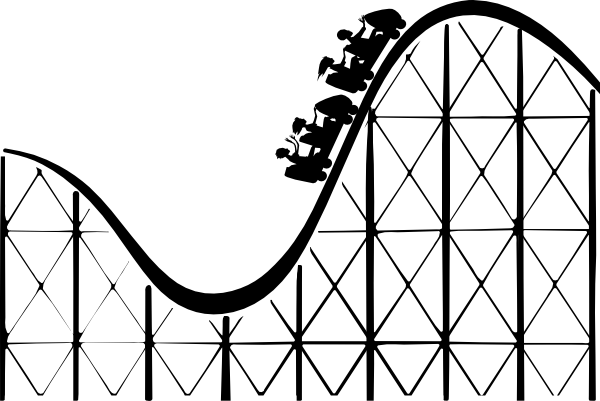 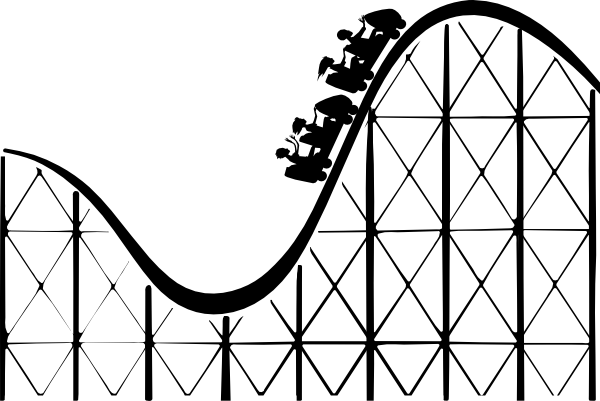 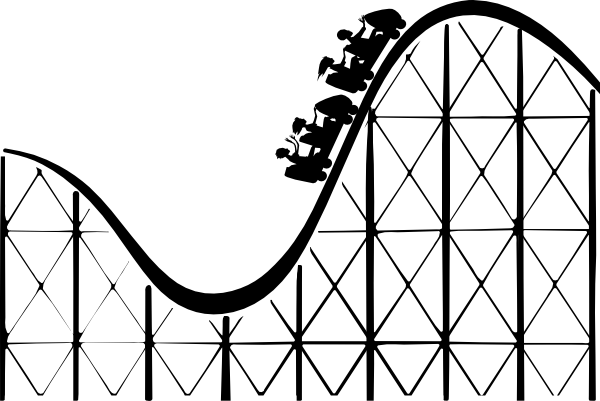 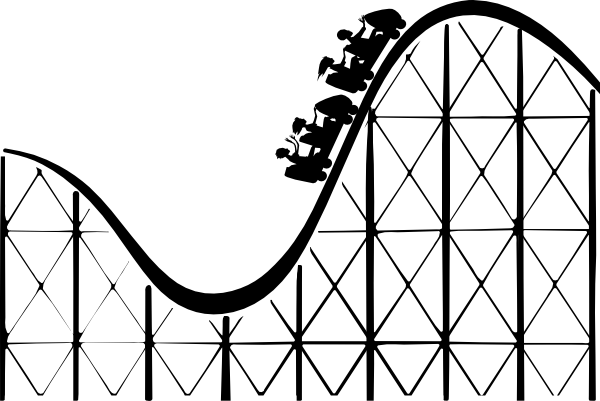 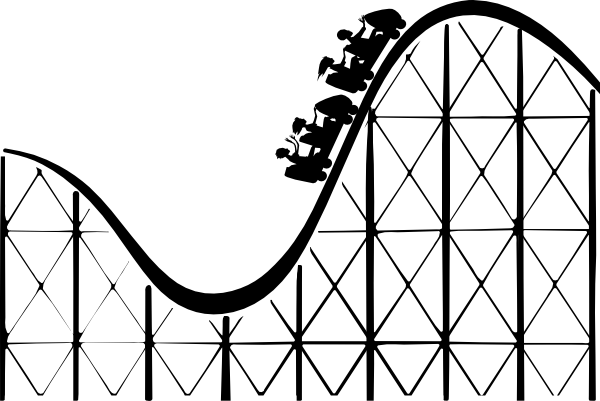 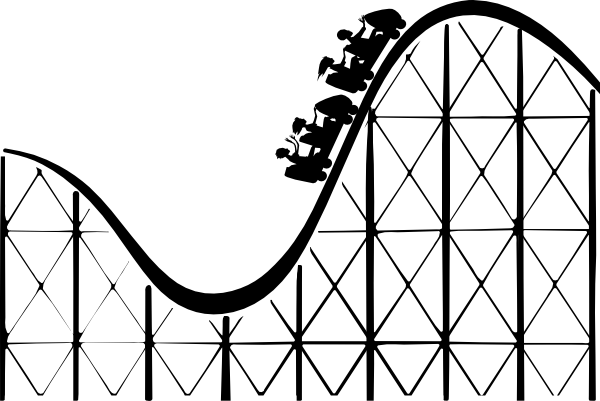 300 kg
17.32 m/s
What is the speed of the roller coaster car as it rolls over the second hill if it starts as shown with a velocity of 0 m/s?
300 kg
14.83 m/s
What is the speed of the roller coaster car as it rolls over the second hill if it starts as shown with a velocity of 0 m/s?
300 kg
24.08 m/s
What is the speed of the roller coaster car as it rolls over the second hill if it starts as shown with a velocity of 0 m/s?
300 kg
13.42 m/s
3 J
PE = 8 J
KE = 1 J
PE = ?
KE = 6 J
4 J
PE = 8 J
KE = 2 J
PE = ?
KE = 6 J
6 J
PE = 8 J
KE = 3 J
PE = ?
KE = 5 J
2 J
PE = 8 J
KE = 4 J
PE = ?
KE = 10 J
1 J
PE = 8 J
KE = 5 J
PE = ?
KE = 12 J
8 J
PE = 10 J
KE = 6 J
PE = ?
KE = 8 J
5 J
PE = 8 J
KE = 7 J
PE = ?
KE = 10 J
7 J
PE = 8 J
KE = 8 J
PE = ?
KE = 9 J